Protecting Biscayne’s Underwater Treasures
Managing Outdoor Recreation: Case Studies in the National Parks, 2nd Edition
Biscayne National Park
Biscayne National Monument (1968)
Biscayne National Park (1980)
173,000 acres; 95% underwater
Biologically rich coral reefs and seagrass meadows
Boating, swimming, snorkelling, fishing
½ million visitors per year
[Speaker Notes: Google maps]
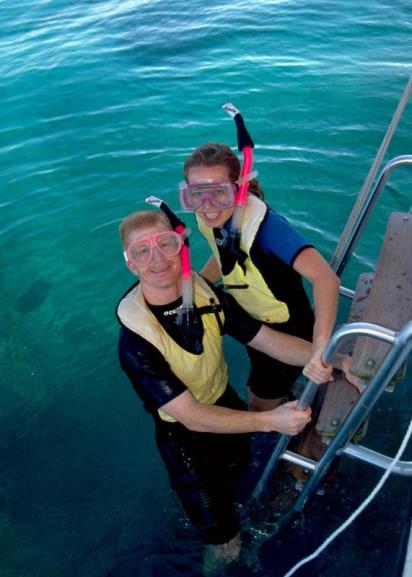 Biscayne National Park
https://www.nps.gov/bisc/index.htm
Recreational Boating
Shallow waters and vulnerable habitat

Visitors spread over vast area

Unlimited entry points

Propeller scars and groundings
Problems
Impacts to resources: Soil, vegetation, water, wildlife

Impacts to experience: Conflict, crowding, depreciative behaviour

Impacts to facilities/services: Attraction sites
Strategies and Practices
Management strategies: Reduce the impact of use, harden resource/experience

Management practices: Facility development/site design/maintenance, rules/regulations, information/education, law enforcement, zoning
Facility Development/Site Design/Maintenance
Markers and mooring buoys
Rules/Regulations
Columbus Day Weekend

Mandatory anchorage area

No more than five boats rafted together

100 feet between vessels or groups
Information/Education
Park website, docks, press releases

Polarized sunglasses

“Brown, brown, run aground!”

“Blue, blue, cruise on through.”
Law Enforcement
Fines for boat groundings

Park System Resource Protection Act

Damage Recovery Team
Zoning
Marine reserve zone

Anchoring prohibited

Fishing prohibited
Video
Spectrum of Life (10:55)

Reef Revival (3:17)
https://www.nps.gov/bisc/learn/photosmultimedia/nowplaying.htm
https://www.youtube.com/watch?v=EeT5_pe4INk